Public Value Scorecard
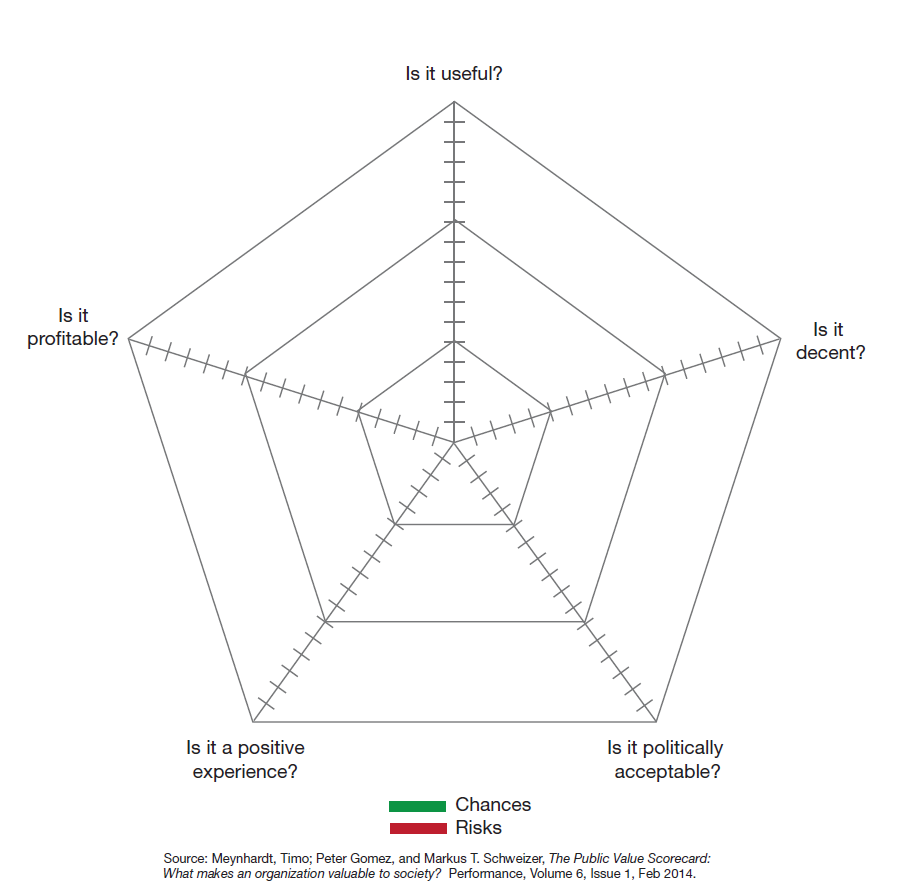 1
[Speaker Notes: Meynhardt, T., Gomez, P., & Schweizer, M.T. (2014). The Public Value Scorecard: What makes an organization valuable to society? Performance, 6(1), 1-8.]